«УЧИТЬСЯ НИКОГДА НЕ ПОЗДНО»
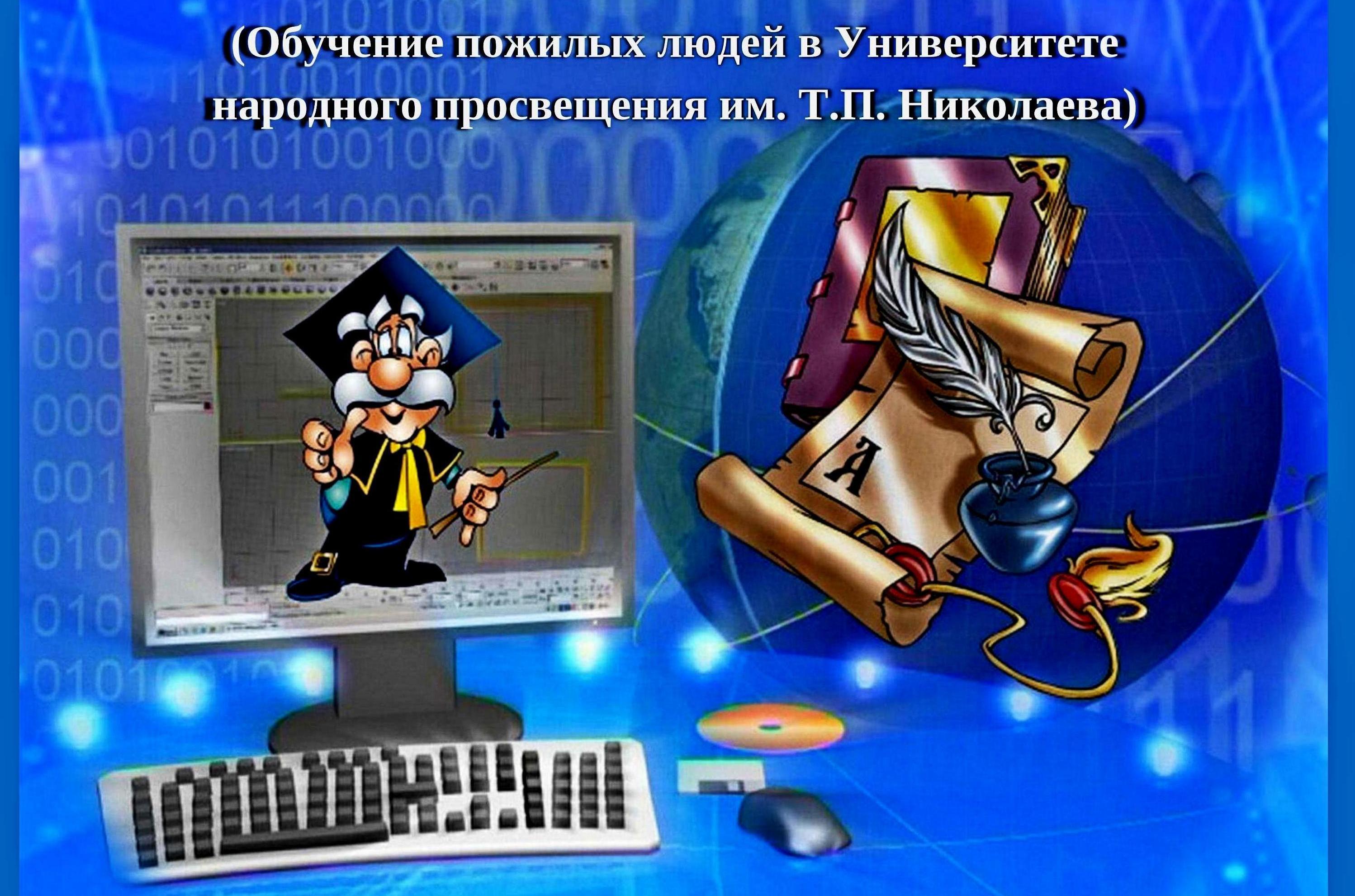 Основная цель проекта – 

поддержание активного долголетия пенсионеров и инвалидов города Курчатова.

Задачи проекта:

- создание факультетов Университета народного просвещения им. Т.П. Николаева для обучения 
неработающих пенсионеров и инвалидов;

- объединение городских структур различной направленности в единый процесс;

- привлечение волонтёрского педагогического труда;

- расширение круга общения пожилых людей, занятости и активного досуга.
Уникальность практики:

- предоставление бесплатного дополнительного образования людям пожилого возраста;

- улучшение качества жизни пожилых людей на территории города Курчатова;

- создание позитивного имиджа пожилых людей среди молодого поколения;

- стабилизация социальной ситуации.
Ректор Университета народного просвещения 
имени Т.П. Николаева
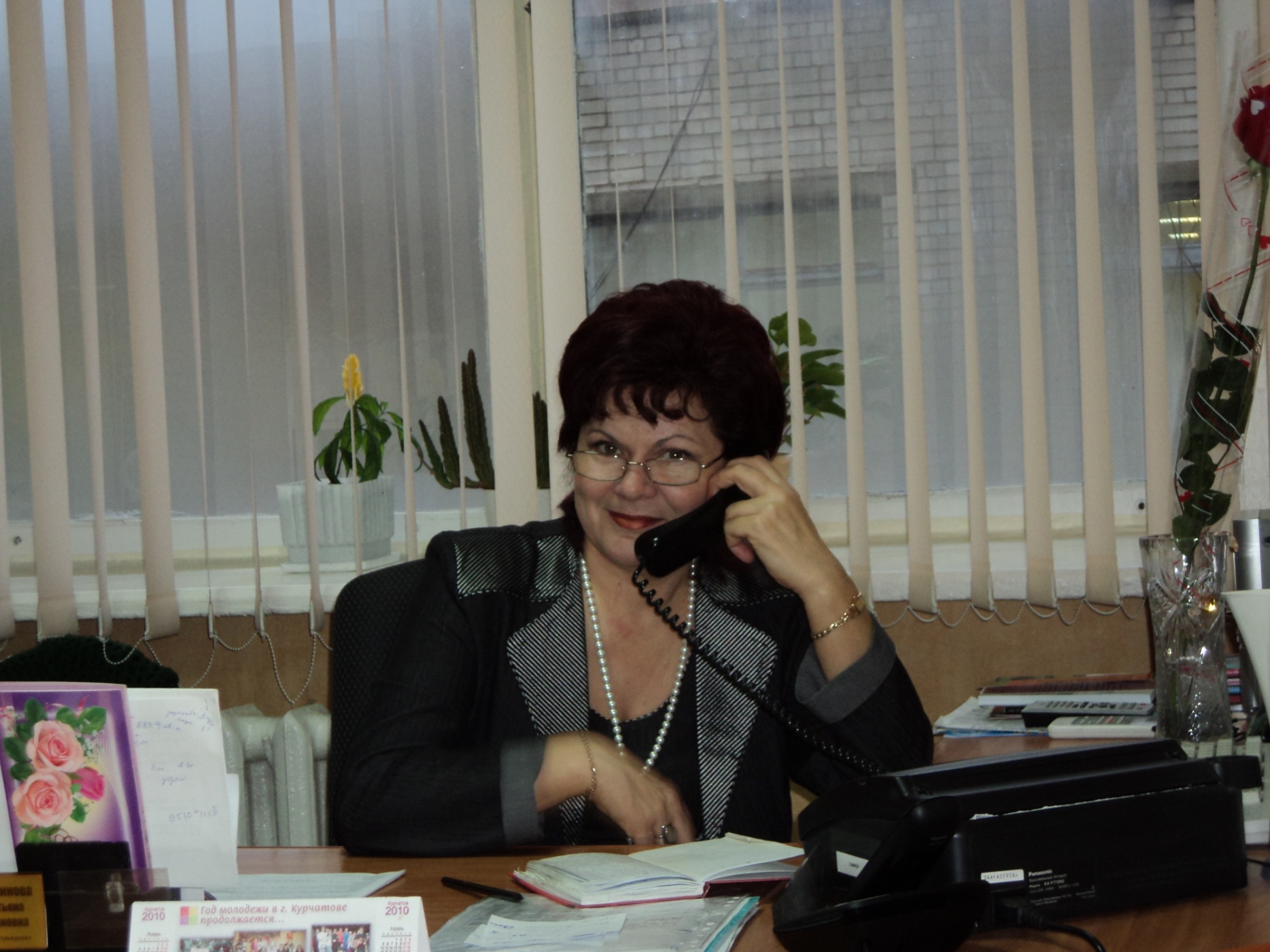 Команда проекта:
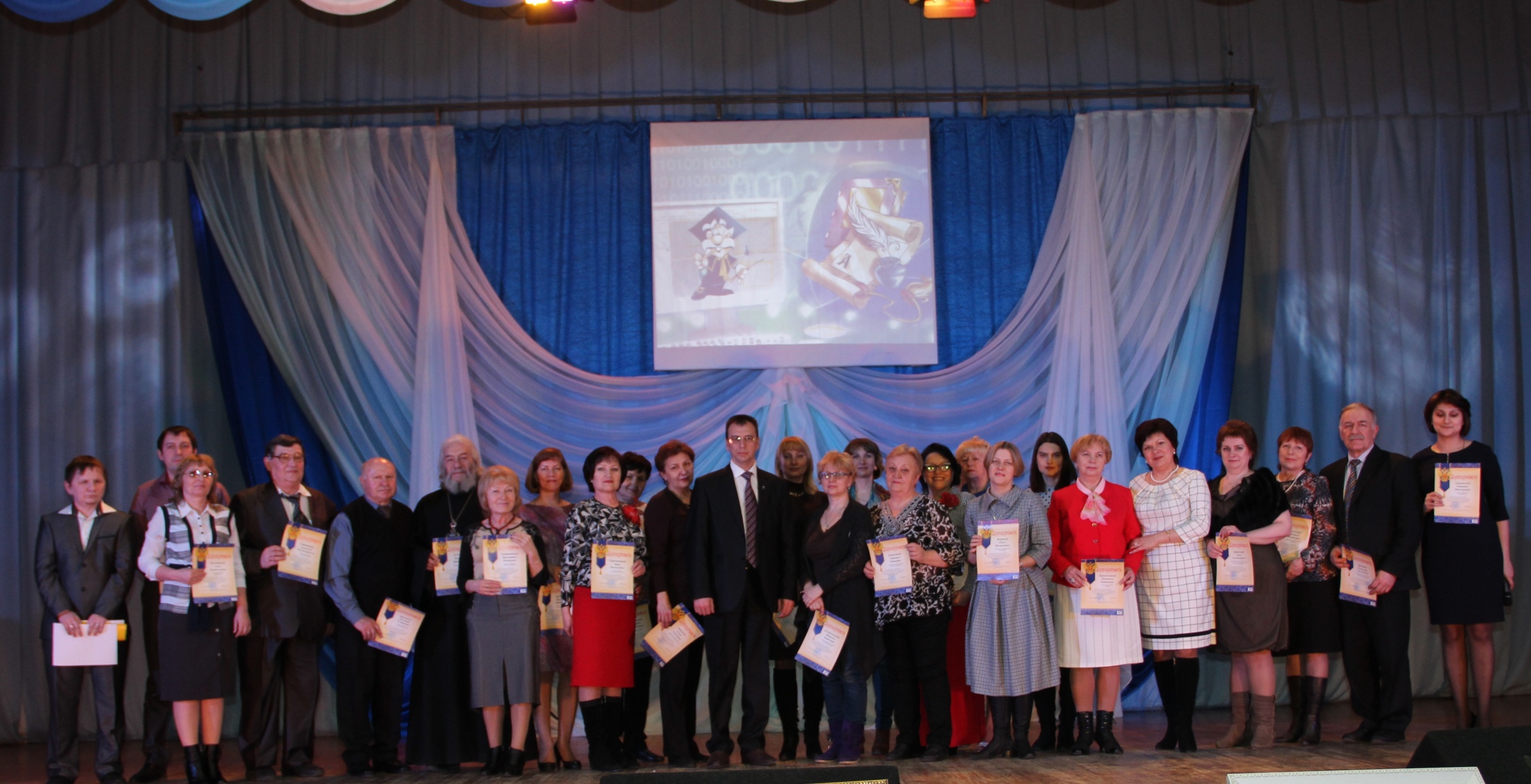 - Глава города Курчатова И.В. Корпунков;
- МКУК «ЦБС» города Курчатова (директор Т.И. Меринова);
- Управление по культуре, спору и делам молодежи администрации города Курчатова (начальник Н.В. Ермакова);
- Управление социального обеспечения города Курчатова (начальник Н.О. Зайцева);
- Комитет образования администрации города Курчатова (председатель С.В. Рудаков);
- МООВ Концерна «Росэнергоатом» (руководитель С.Л.Самсонов);
- Курчатовское отделение «Союза пенсионеров России» (председатель А.В. Степанов);
- Общество инвалидов (председатель С.А. Якименко);
- Городской Совет ветеранов (председатель С.З. Галимова);
- ОБУК «Курчатовский государственный краеведческий музей» 
(директор В.А. Тарасова);
- МКУК МЦ «Комсомолец» (директор Н.В. Абакумова);
- МКОУ ДО «Курчатовская ДШИ» (директор В.С. Яковлев);
- Храм Успения Пресвятой Богородицы (настоятель Роман Братчик).
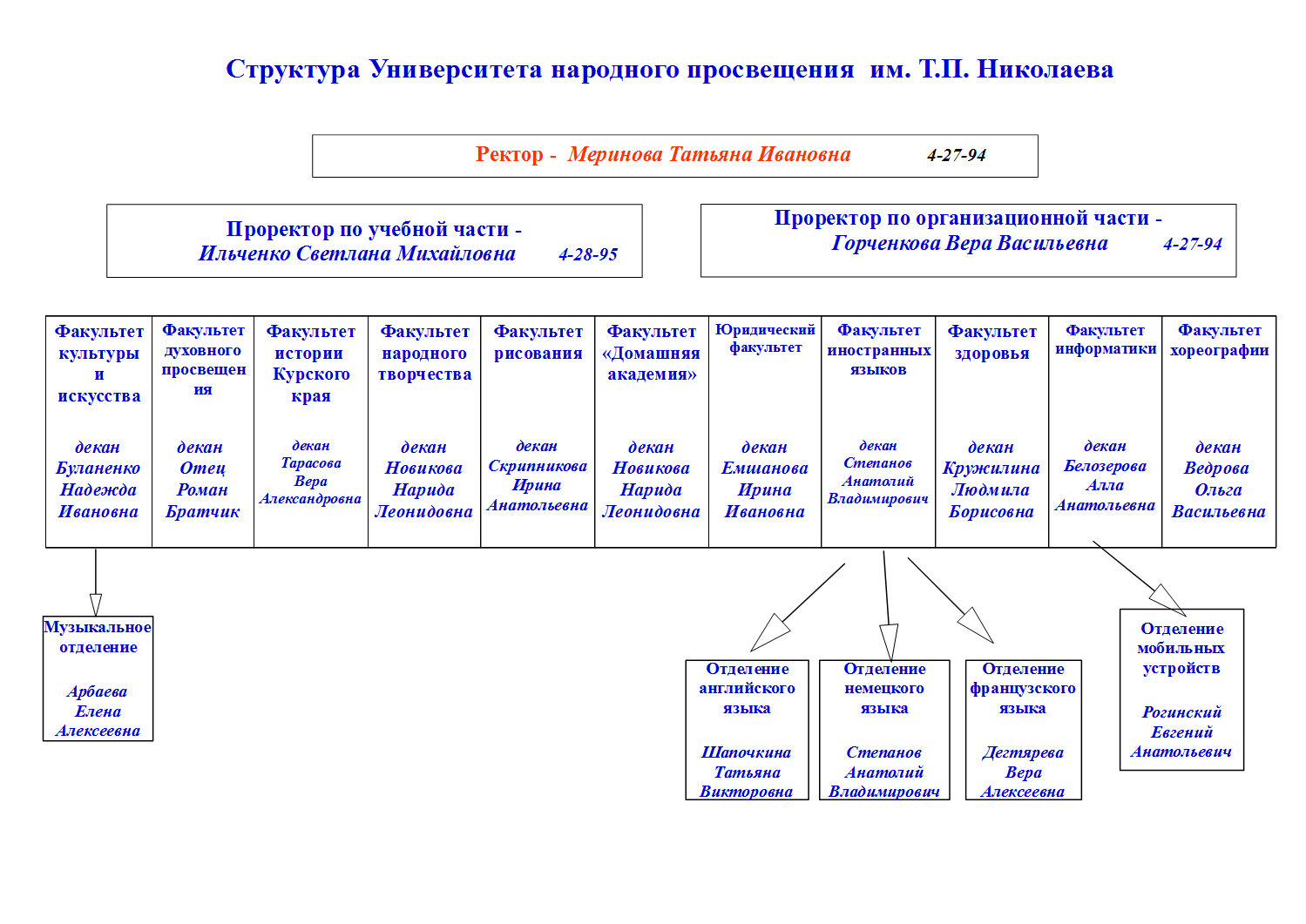 Ресурсы проекта:

- материально-техническая база учреждений;

- кадровый потенциал организаций;

- волонтёрский труд;

- привлечённые средства по итогам социально-значимых конкурсов.
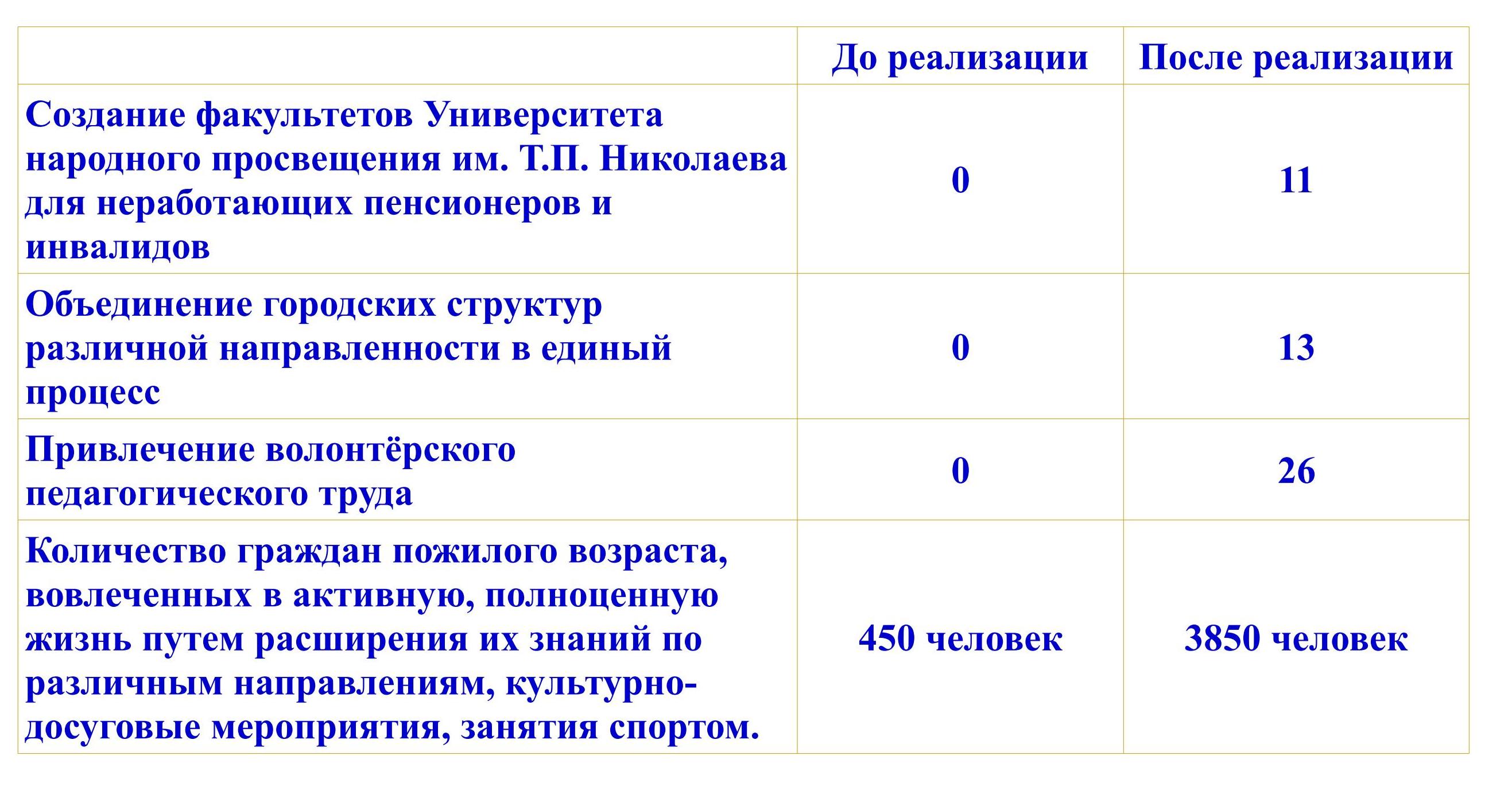 Перспективы развития:

- увеличение количества слушателей Университета народного просвещения им.Т.П.Николаева для пожилых людей;

- увеличение количества факультетов в соответствии с потребностями слушателей Университета;
 
- привлечение волонтёров и геронтоволонтёров к преподаванию на факультетах.